Challenge Open Innovation « Capounta »
Appel à Manifestation d’IntérêtN°2018-002
DOCUMENT DE CANDIDATURE à compléter et à renvoyer 
avant le 5.09.2018 à :
Anna.philippe@safecluster.com
Guillaume.riou@safecluster.com
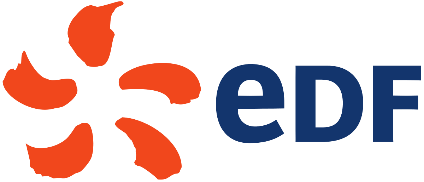 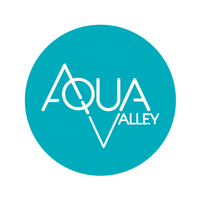 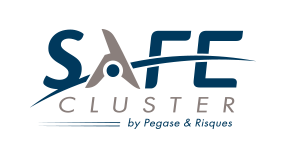 Objectifs
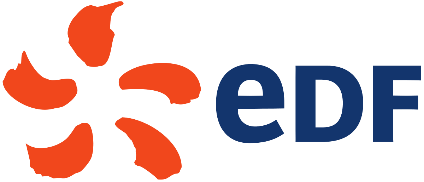 EDF lance un challenge Open Innovation pour identifier des partenaires capables de proposer des solutions répondant au besoin de sécurisation du site de Capounta
Use Case N°1: Solutions de prévention-sensibilisation

Use Case N°2: Solutions d’alerte à la population

Use Case N°3: Solutions de surveillance de la population
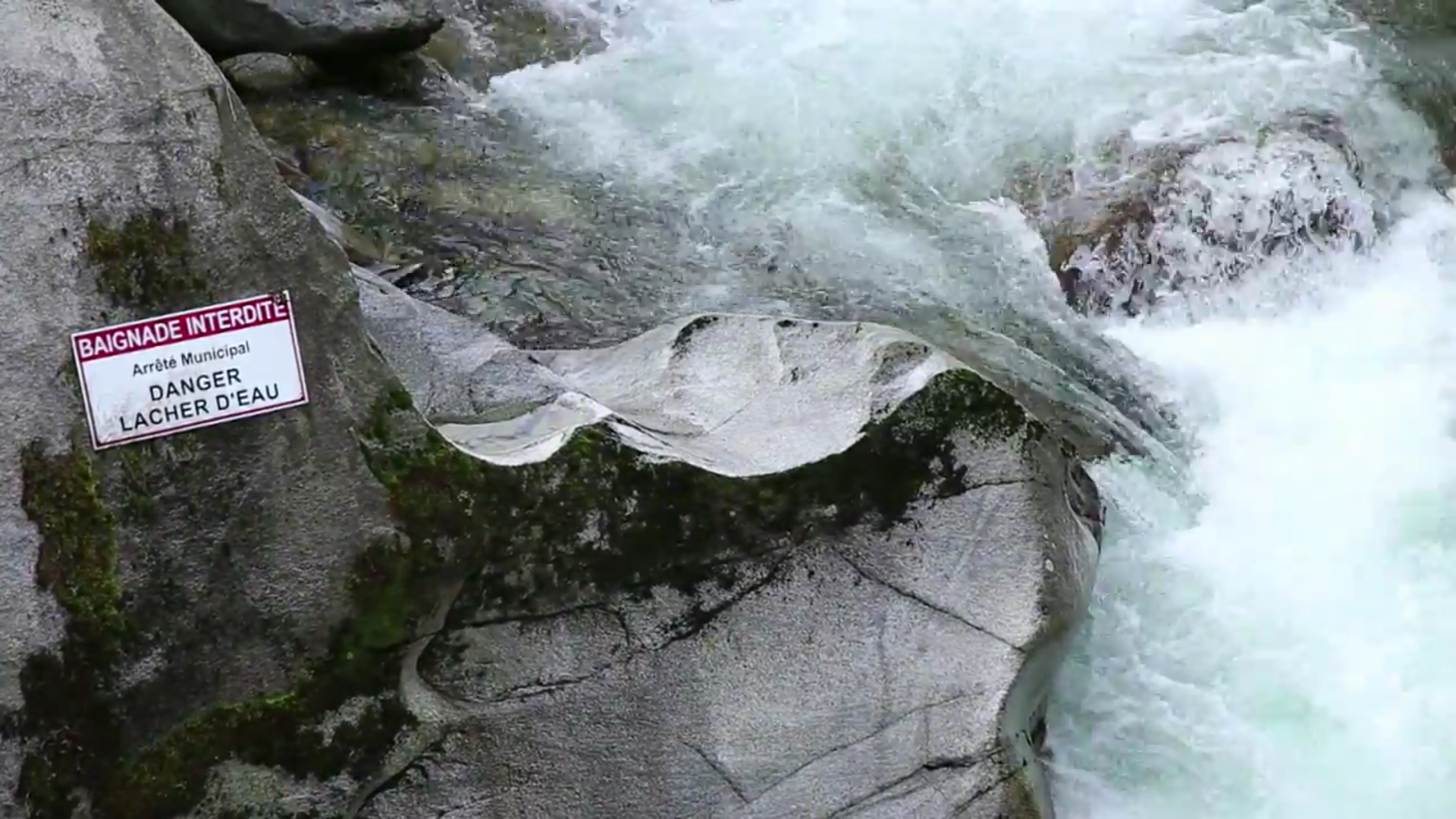 Use case N°
Choisissez votre use case!
X
1. Présentation de votre structurePrésentation Générale de l’entreprise candidate
Activités/principaux produits et services
Raison sociale :
Nom Prénom :
Fonction :
Email du représentant :
Date de création :
Effectif :
CA :
Principaux clients:

Part de l’activité consacré à la R&D:
Description de l’équipe et de son expérience
Compétences de l’équipe en lien avec le use case sélectionné
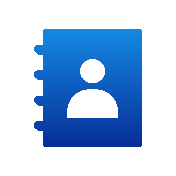 Point de contact technique
Nom Prénom:
Fonction:
E-mail:
1. Présentation de votre structurecompétences
Compétences, connaissances et savoir-faire dans le cadre de l’A.M.I
Atouts ou points forts pour la réponse au(x) use case(s) sélectionné(s)
2	Proposition techniqueDescription technique générale
Solution technique envisagée et références/expertise dans le domaine
2	Proposition techniqueInnovations dans le domaine
Caractère innovant de la proposition technique – performances visées – prise en compte de la dimension sociologique et de l’impact paysager
Questions ou précisions à propos de cet A.M.I